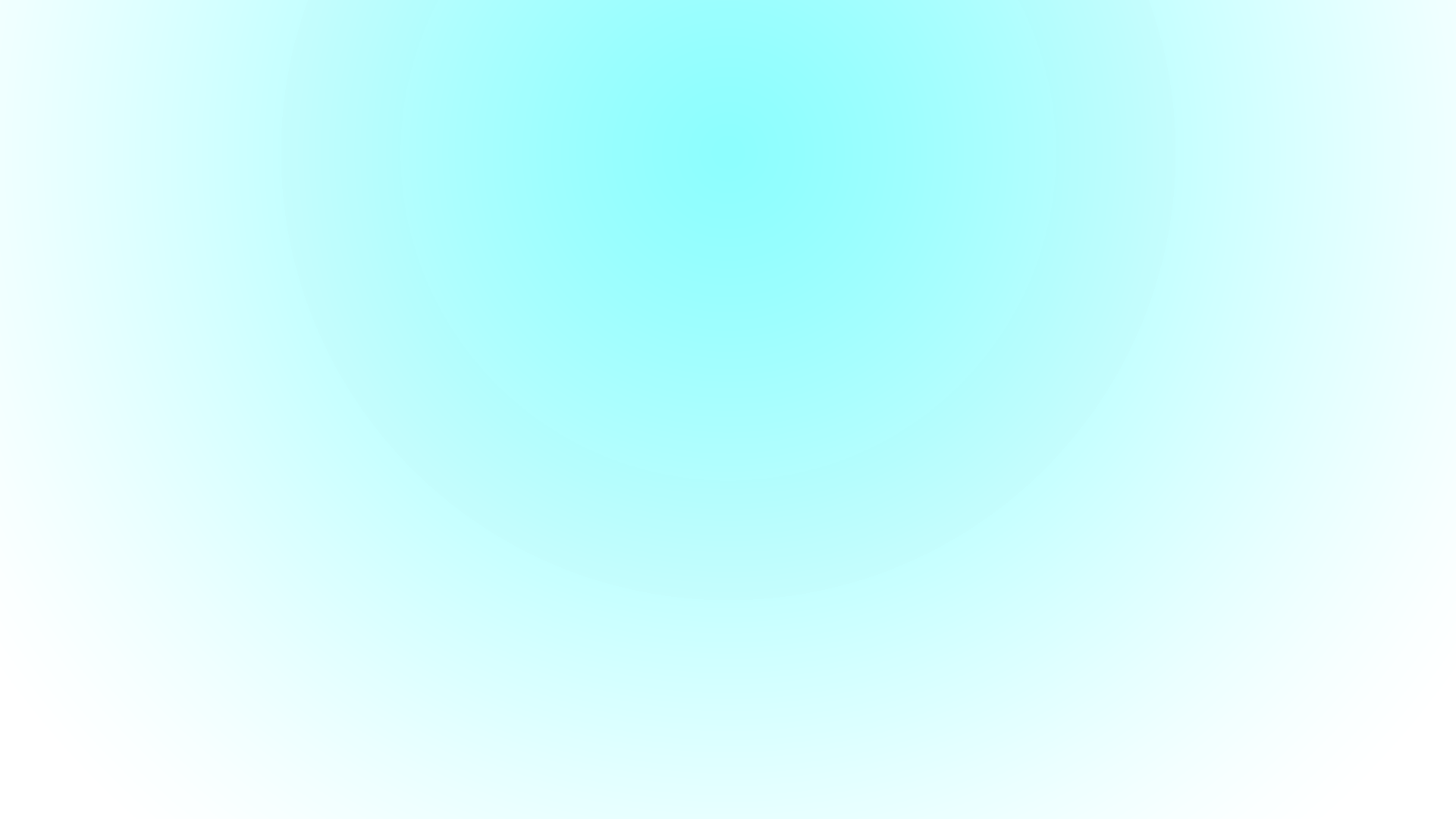 Bp1816 Kompenzace a regenerace ve sportu
PODZIM 2022
POŽADAVKY KE SPLNĚNÍ PŘEDMĚTU
Absence max. 1 hodina
Kazuistiky - Kompenzace poruchy pohybového aparátu (skupiny po 4)
Zápočtový test (6.12.)
OBSAH SEMINÁŘŮ
Úvod, představení předmětu a požadavky ke splnění
Regenerace sil, únava, stres, superkompenzace 
Biologické ukazatele odezvy adaptace na zátěž, únavy a regeneraci
Kompenzace v posilovně / zátěžová diagnostika
Výživa ve sportu
Doplňky stravy ve sportu
Alternativní trendy v regeneraci
Cold water immersion
Kazuistiky (3 hodiny)
Zápočtový test